Lunar Alloy Metal Production Plant (LAMPP)NASA 2023 Big Idea Challenge
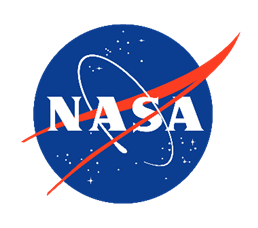 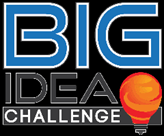 Lunar Surface Innovation Consortium (LSIC) Telecon
16 August 2023
Faculty Advisors
Christopher Dreyer, PhD: Professor of Practice – Colorado School of Mines – Space Resources
George Sowers, PhD: Professor of Practice – Colorado School of Mines – Space Resources
Team Members
Wesley Butler
Peter Corwin
Kyla Edison
Gustavo Jamanca-Lino
Ian Jehn
Daniel McConville
David Purcell
Adam Williams
Industry Advisor
Laurent Sibille, PhD: Sr. Technology Development Scientist
Facility Advisor: 
Sarah Harling: Foundry Advisor – Colorado School of Mines – Metallurgical and Materials Engineering
Contributors: Valerie Svaldi
Agenda
LAMPP Concept
Objectives
Testing – Refractory Materials
Preliminary Results
On-Going Work
Questions
LAMPP Concept
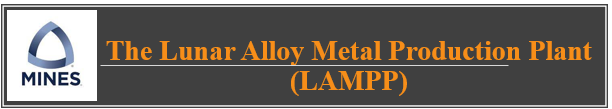 The Lunar Alloy Metal Production Plant (LAMPP) is a self-contained, scalable, deployable metal production system designed for use in the lunar environment.

Molten Regolith Electrolysis (MRE) passes an electric current through molten regolith to split oxygen from metal oxides to control production rates of oxygen and high-quality metal.
Lunar Highlands Regolith Input
Key Assumption
Interface System (Out of Scope)
Particle Size Screening
Gangue Material 
Large Rocks & Agglutinates
1st Major Processing Step: Si & Mg
Beneficiation Process
2nd Major Processing Step: Ti & Al
Magnetic Iron Oxides
Magnetic Separation
Subsystem
Metal Stock Material Production  Subsystem
Oxygen Byproduct
Molten Regolith Electrolysis 
Silicon & Magnesium Reduction
Cast Si Cast Mg
Metal Refinement
Separation of Silicon & Magnesium
Batch Transfer Subsystem
Batch Transfer Subsystem
Molten Regolith Electrolysis 
Titanium & Aluminum
Cast Ti
Cast Al
Unreduced Oxide Byproduct 
(Slag)
Separation of Titanium & Aluminum
Metal Refinement
Metal Refinement Subsystem
MRE Control Subsystem
[Speaker Notes: Support images]
LAMPP Concept
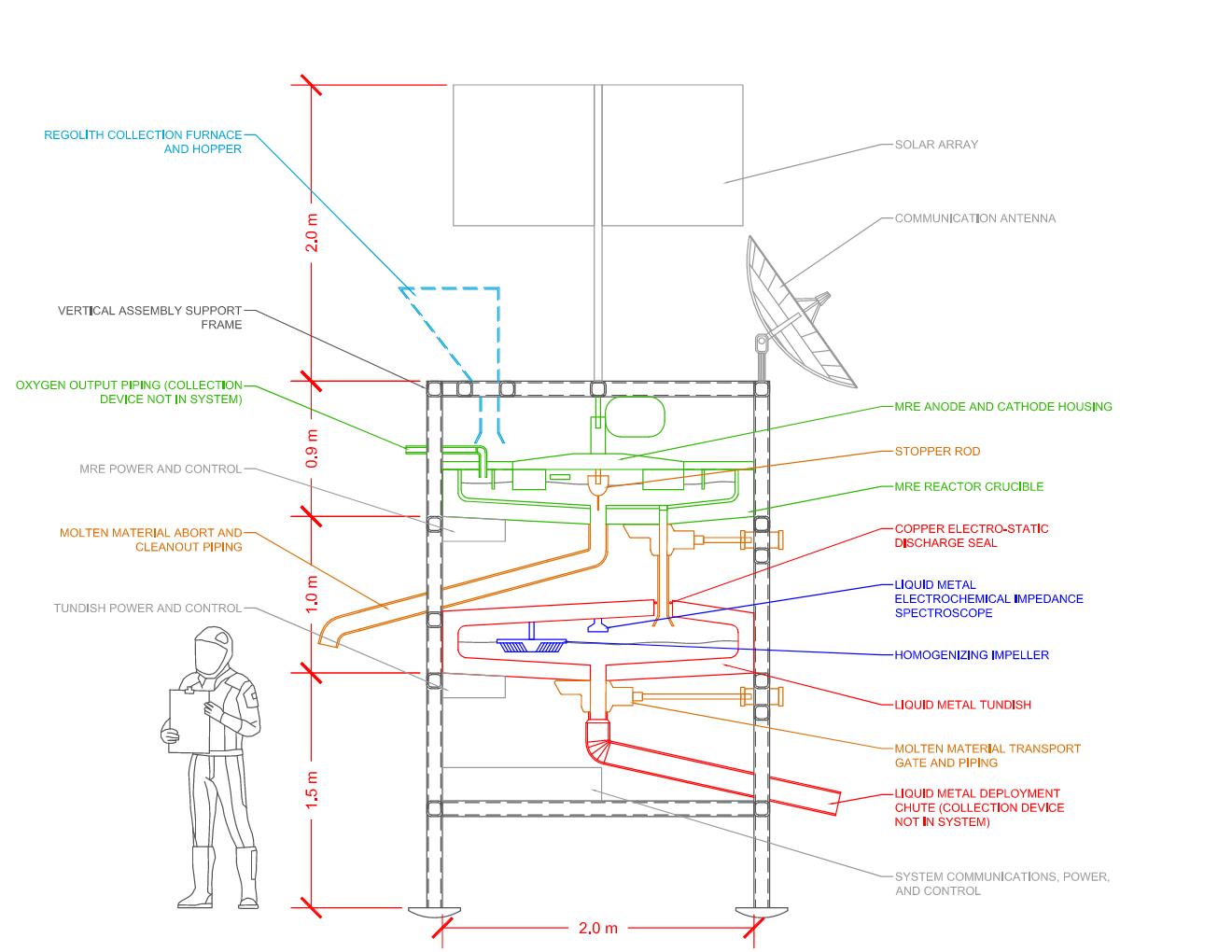 Objectives
Unify what is known about MRE and associated technologies in the form of a review paper. This includes a literature review of known refractory material performance.
Test and select refractory materials as containment for molten regolith of highlands and mare compositions considering qualities such as longevity, robustness, and corrosion resistance .This includes dipstick, crucible, and molten flow over plate testing.
Understand and build a reference for how metals flow at high temperatures in vacuum and how refractory materials and gravity may be impacted.
Testing – Refractory Materials
Various refractory materials were chosen after a down-selection process, which included analyzing factors such as:
Corrosion Resistance
Material Cost
Material Availability
Three Benchmark geometries were chosen for testing:
Rods
Crucibles
Plates
Testing – Refractory Materials
Rod testing involves submerging candidate refractory materials in regolith melts, with varying chemistries to represent highland and mare source material.
Rods held in melt for  45 mins – 1 hr.
Surviving rods under-going inspection for damage, material loss, and microstructure impingement/growth.
Testing – Refractory Materials
Testing – Refractory Materials
Preliminary Results
On-Going Work
Analysis of previously tested rods.
SEM Imaging at Mines.
Application of refractory coatings on tested rods.
Boron Nitride (BN) coatings on SiC, and Molybdenum (Mo) rods.
Initial testing of COTS crucibles
SiC, SiC+BN Coating, Mo, Mo+BN Coating, BN
Initial testing of COTS plates
Awaiting down-select
On-Going Work
Development of a lunar-scale system-level product, which provides information on:
Final refractory material selection(s).
Mass of LAMPP Components.
Lifetime of LAMPP Components.
Cost of LAMPP Components.
Source: https://www.nasa.gov/feature/nasa-seeks-student-ideas-for-extracting-forging-metal-on-the-moon
Questions?
Backup
References: 
ASM Handbook Committee. (2018). ASM International (pp. 1099–1201. 
Carol, E. (2019) Space Resources Roundtable. 
Curreri, P. A. et al. (2006). MSFC Independent Research and Development Project No. 5-81.  
Grossman, K.D. et al. (2021) ASCEND 2021 (p. 4019). 
Naser, M. Z. (2019). Progress in Materials Science (Vol. 105). 
Sadoway, D. (2005). Lunar Regolith Simulant Materials Workshop. 
Schreiner, S et al. (2016).
Advances in Space Research, 57(7), 1585–1603. 
Sibille, L., and Sadoway, D. (2009). Space Propulsion and Energy Sciences International Forum.
Sibille, L., and Dominguez, J. A. (2012). Production on the Moon and Mars. 
Sirk A. H. et al. (2010). ECS Transactions, 28(6), 367–373. [11] Standish, E. et al. (2010). Graduate Program in the Department of Materials Science and Engineering, The Ohio State University.
Backup
Backup: Candidate Materials for LAMPP
Backup: Risk Matrix
Backup: Risk Square